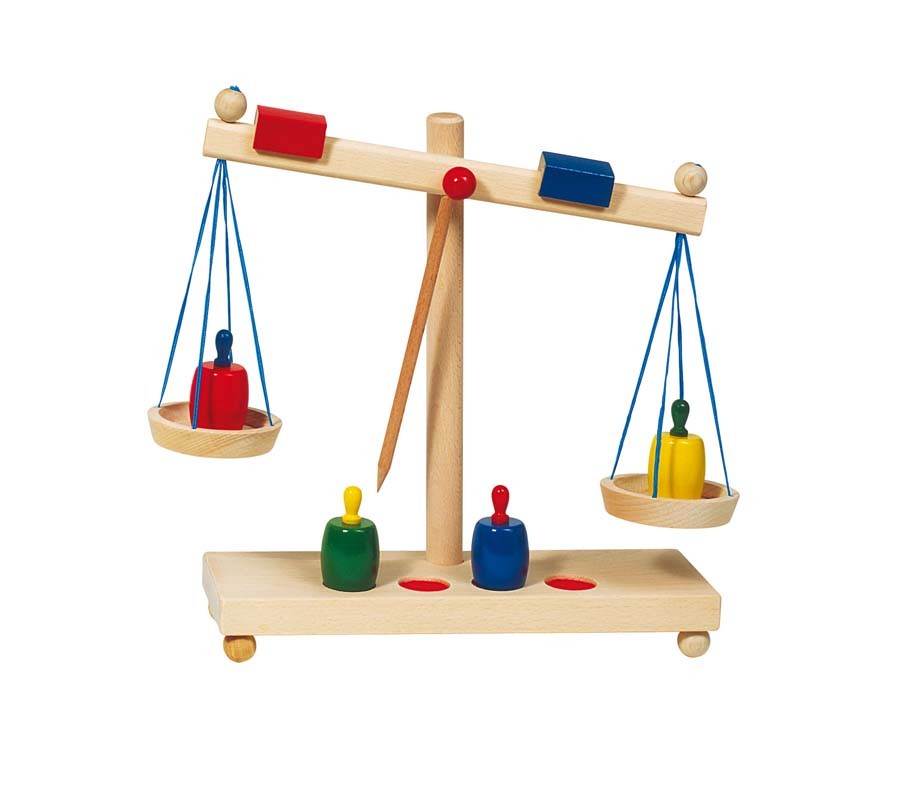 «Тяжелее - легче»
11.02.2016
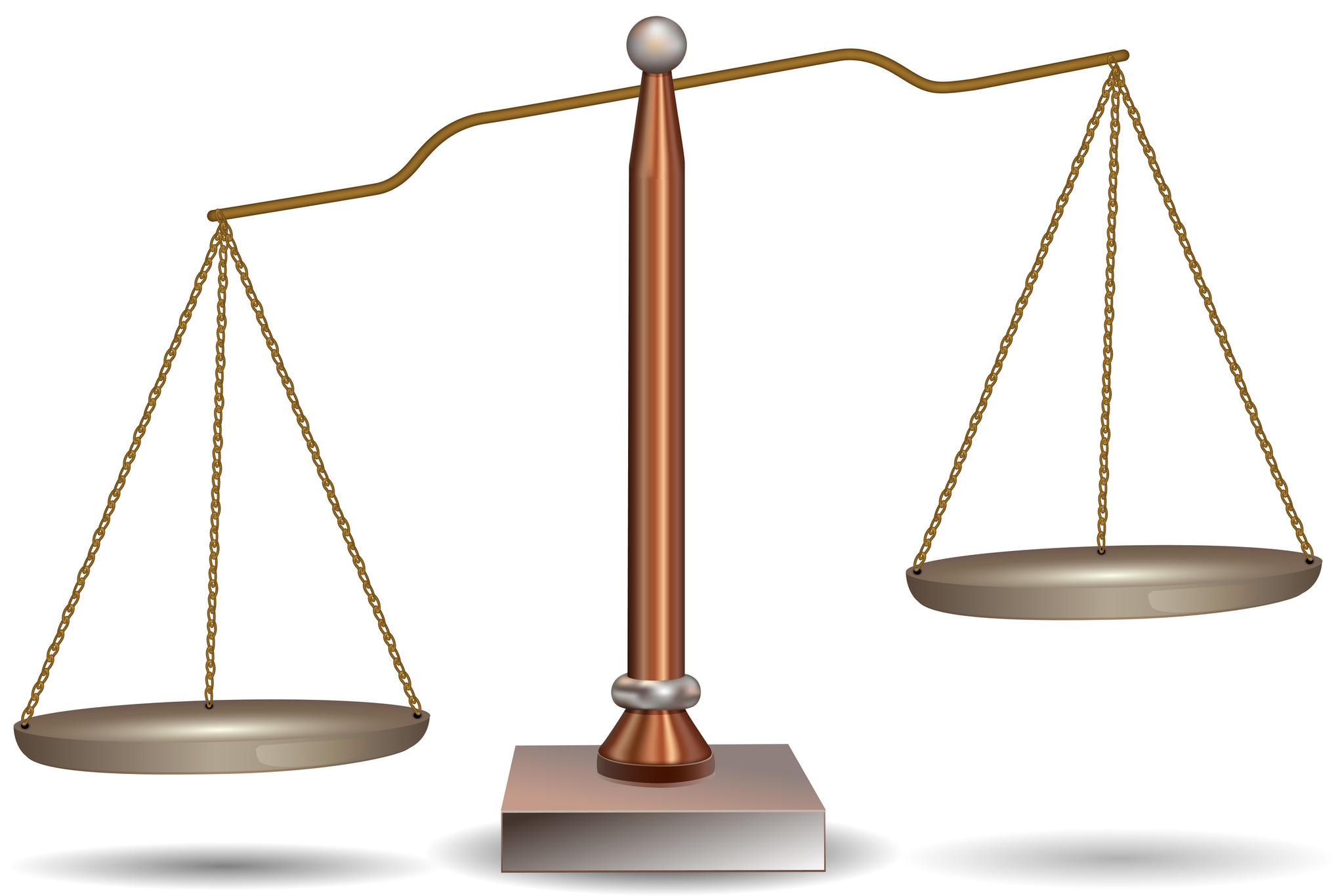 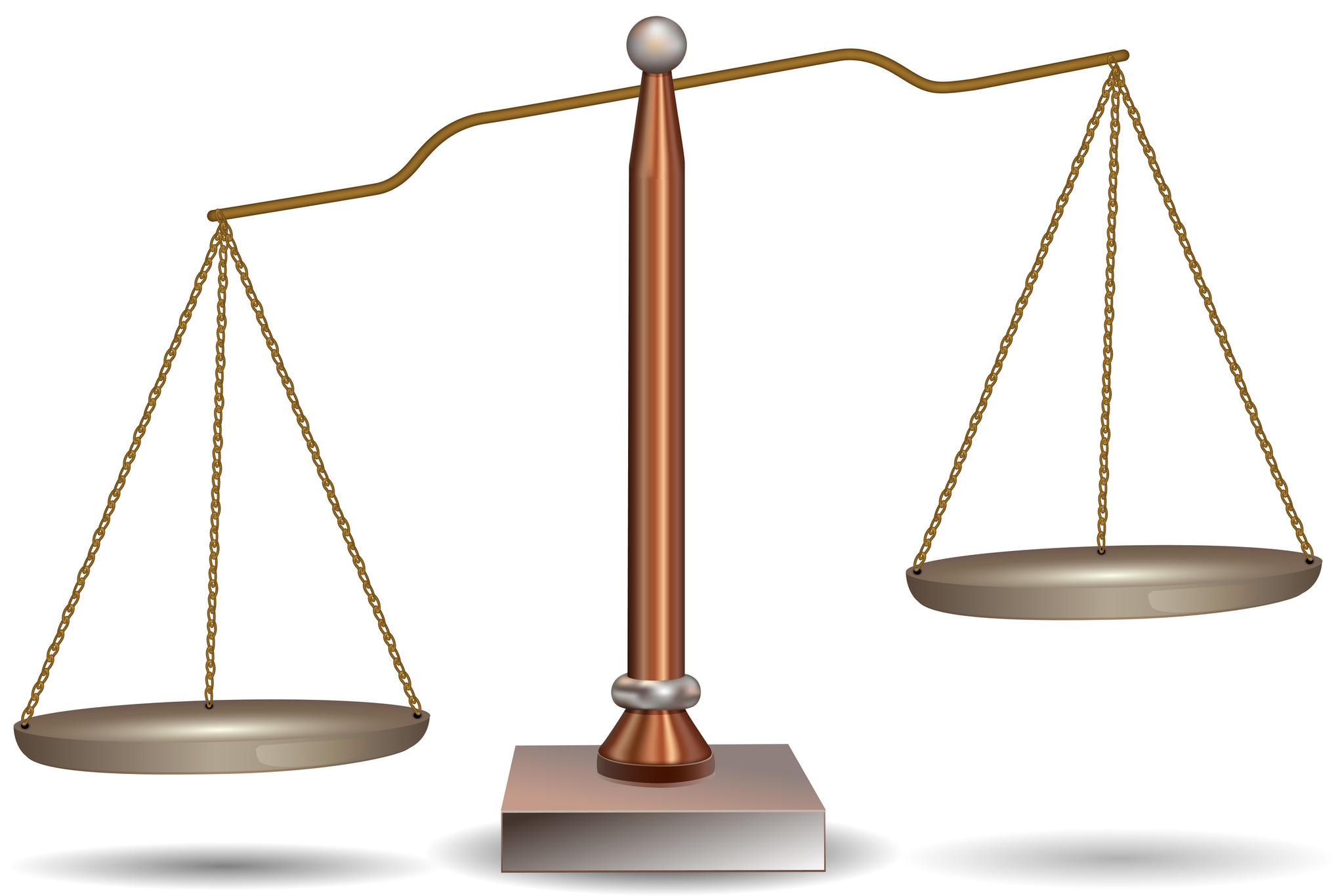 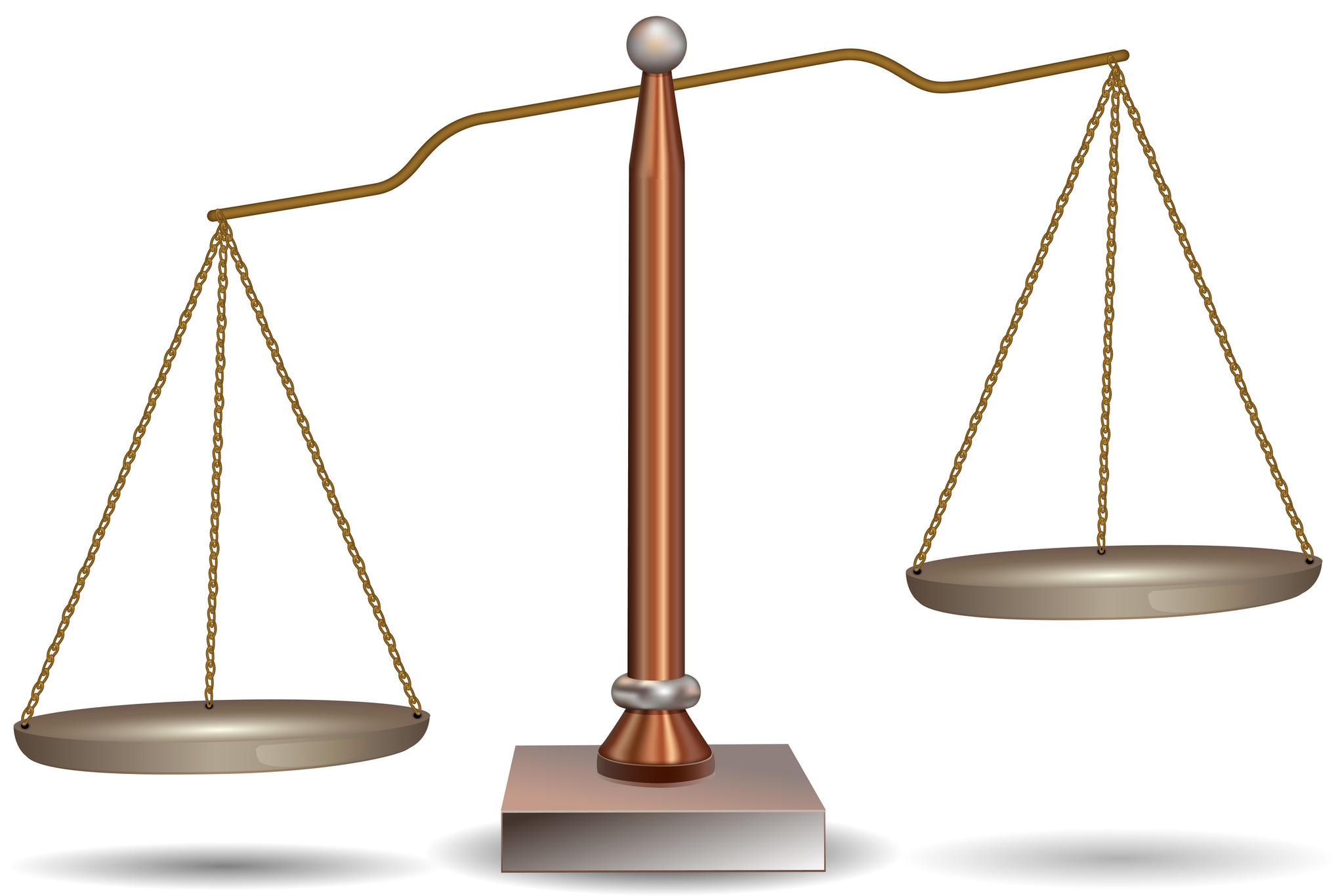 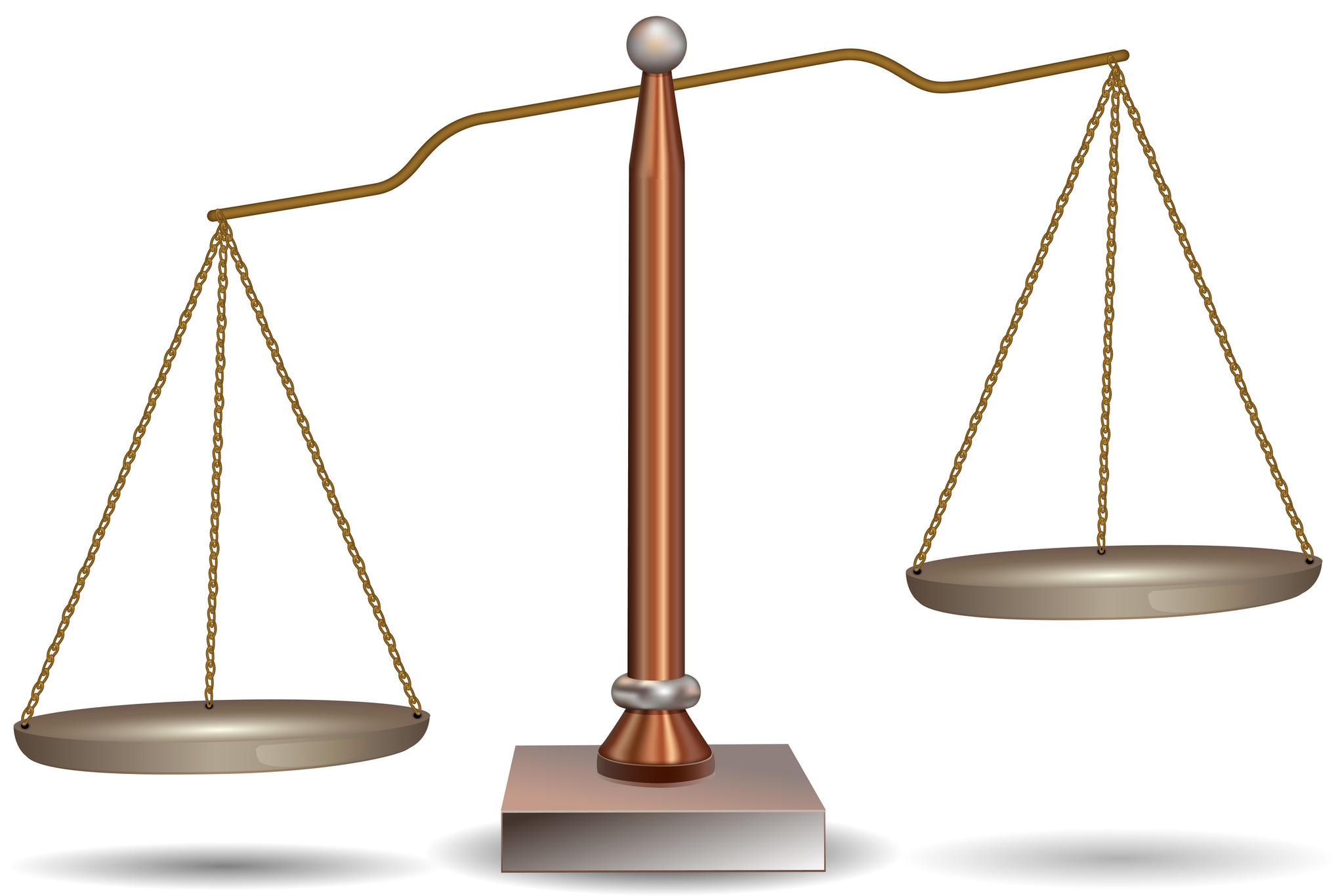 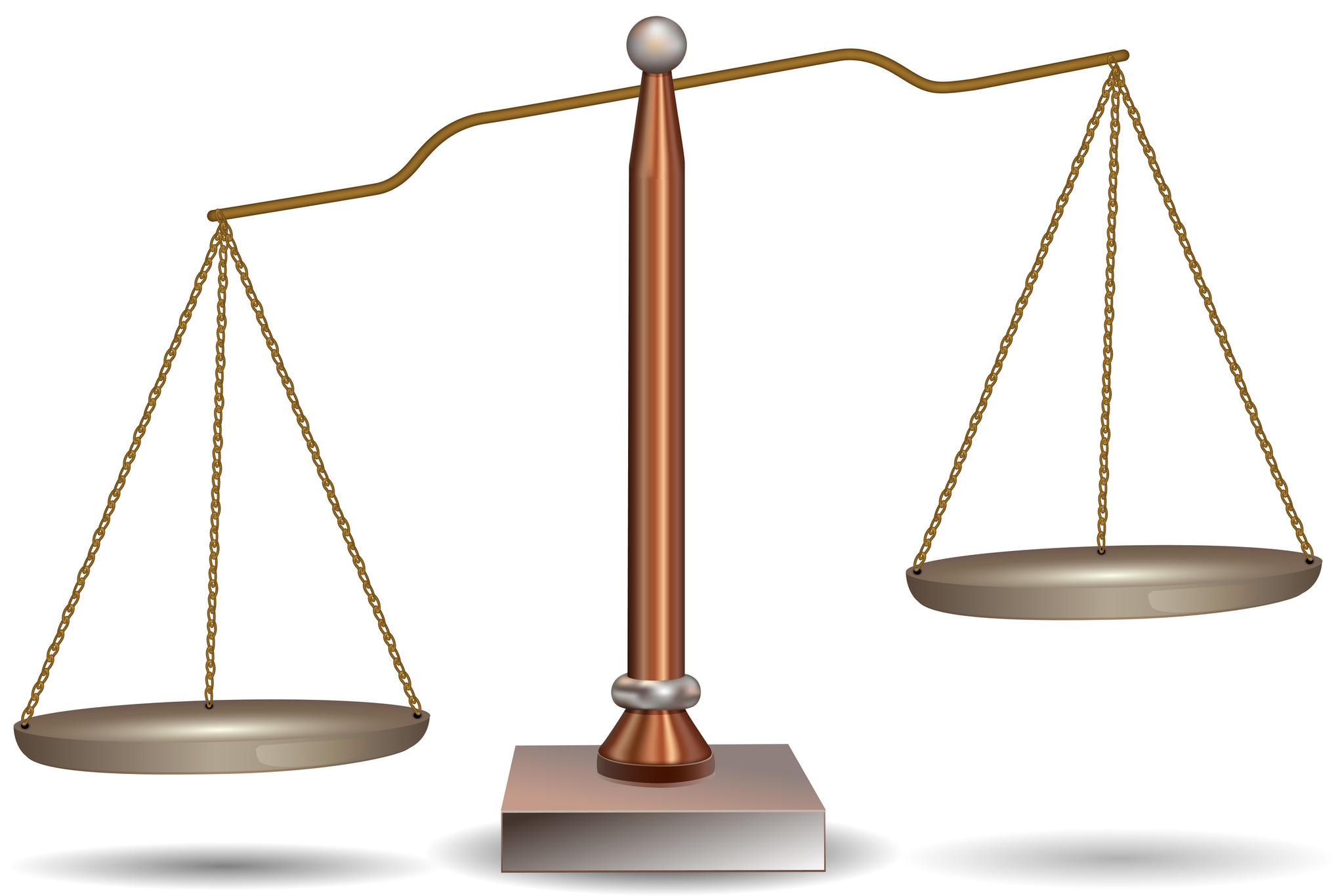 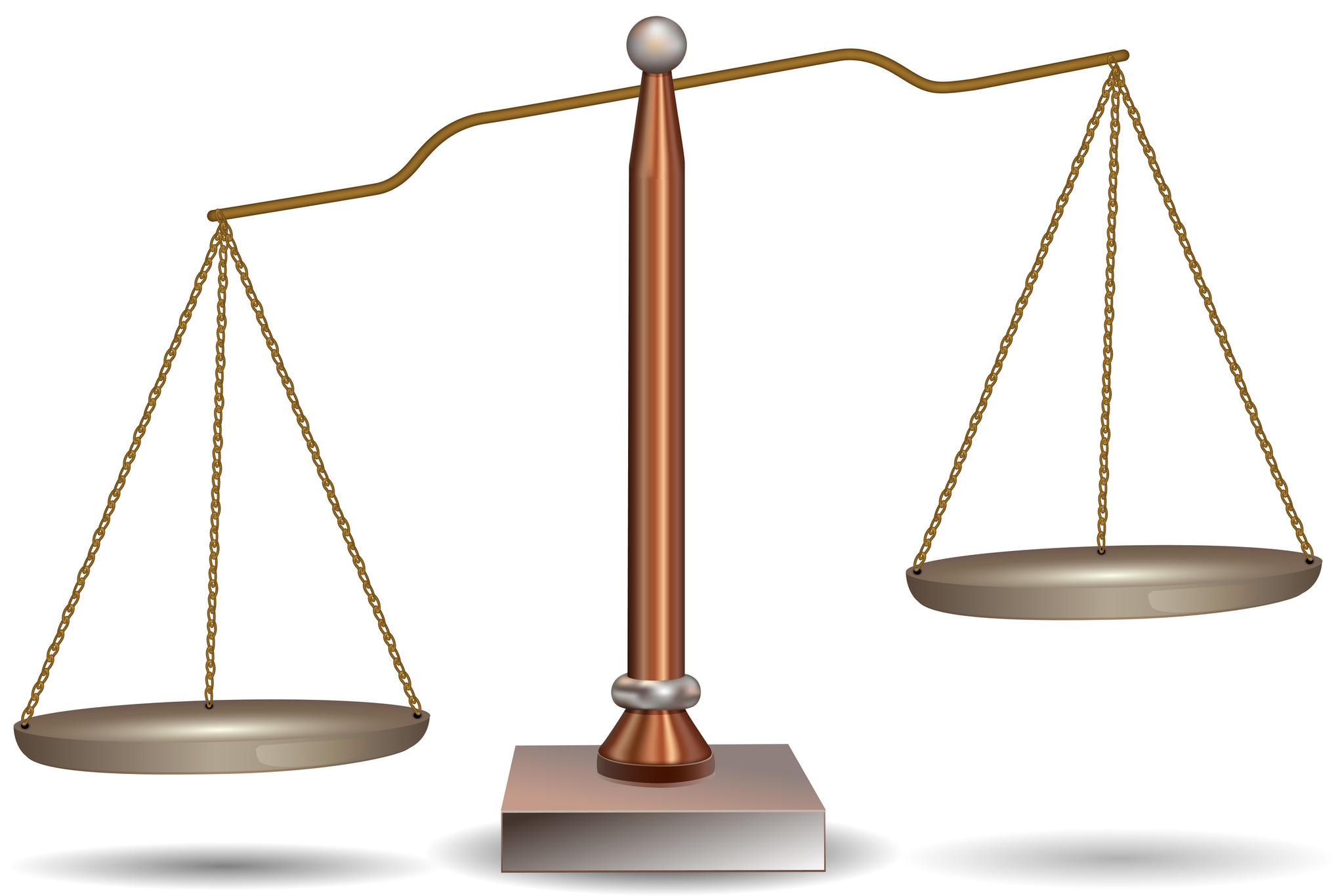 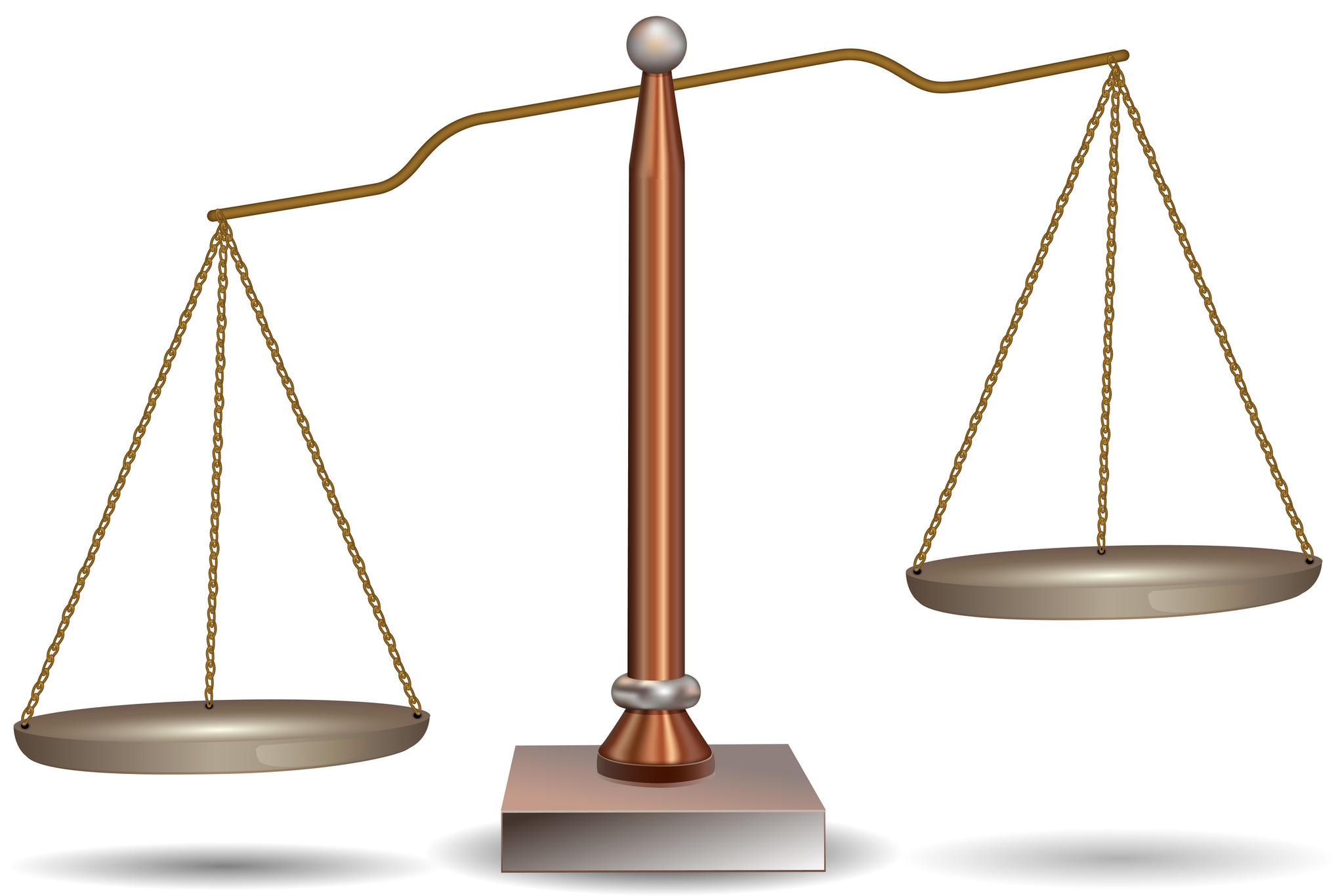 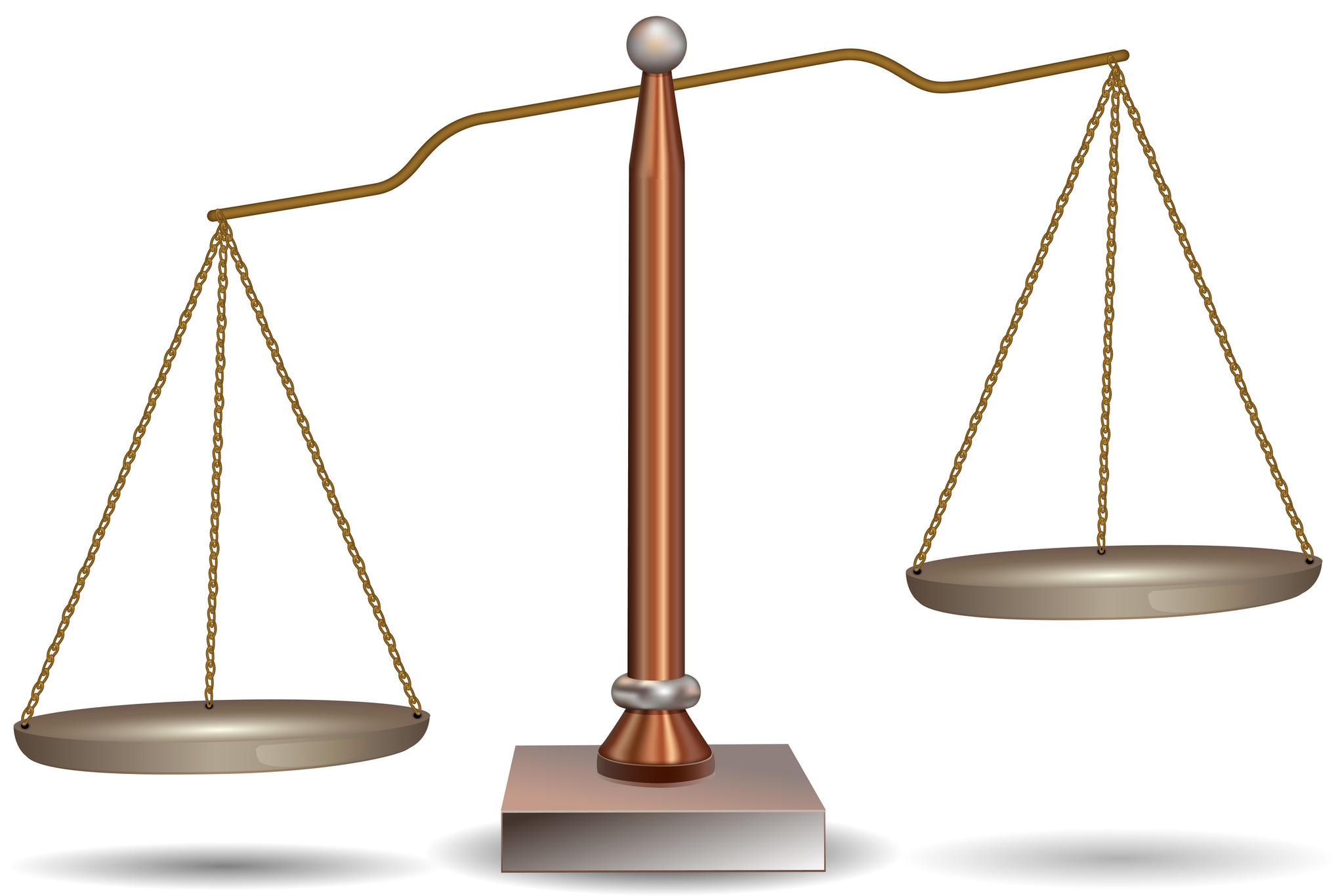 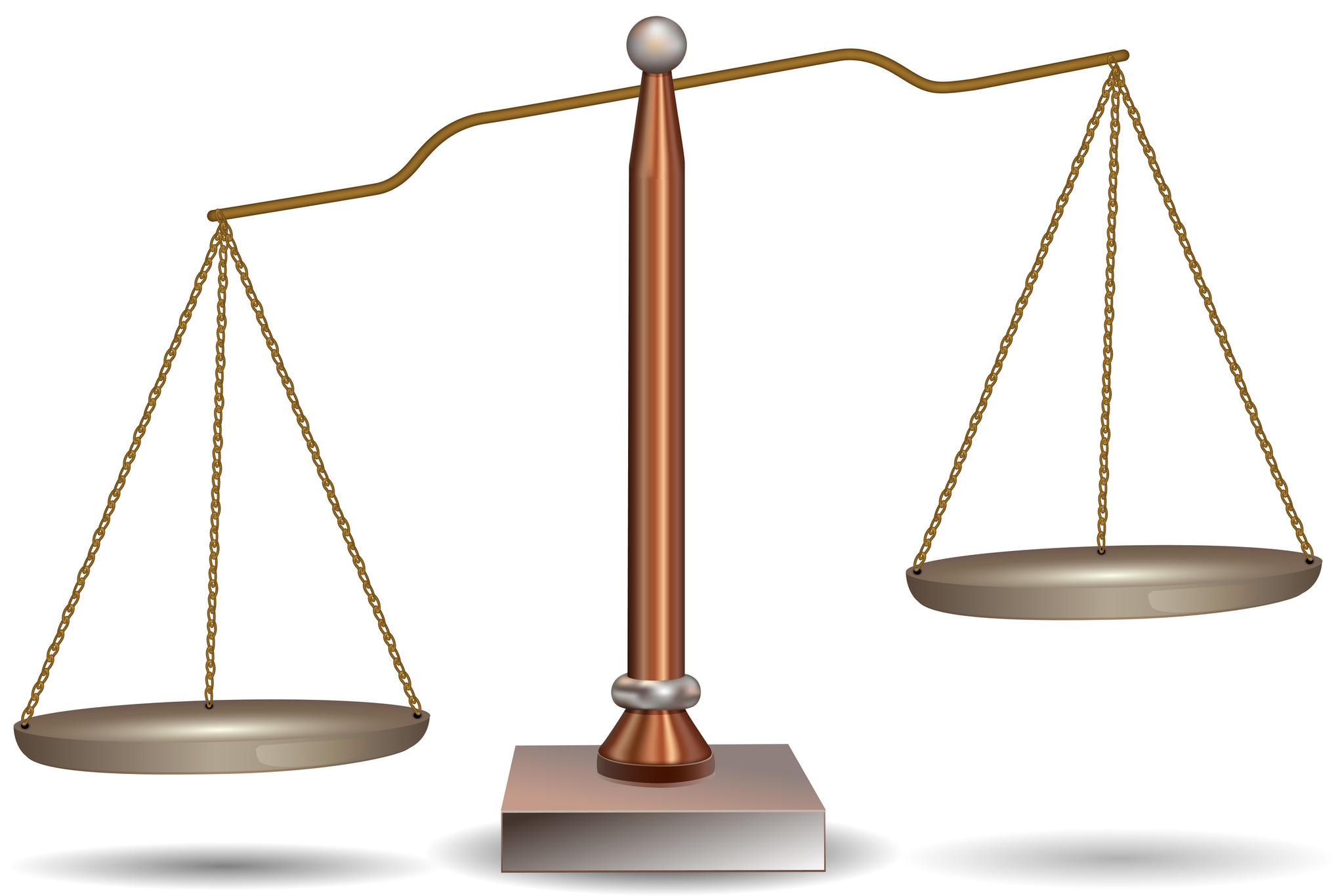